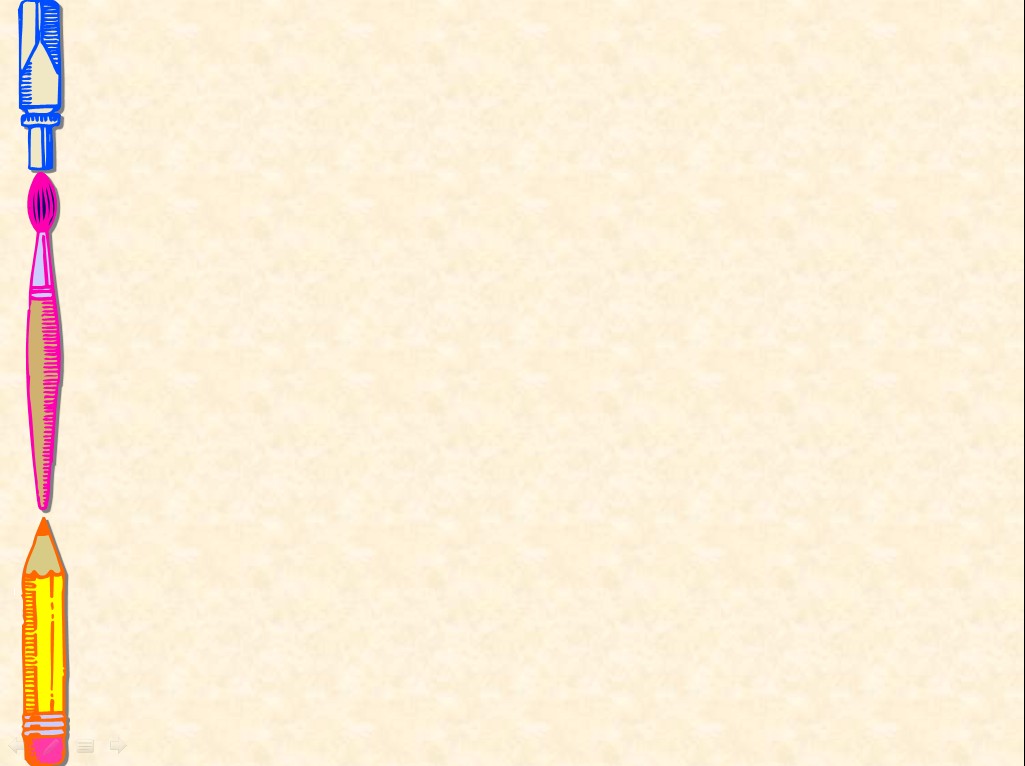 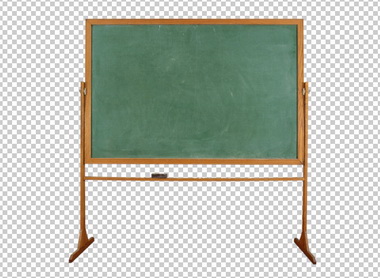 Двадцать шестое  ноября.Классная работа.Антонимы
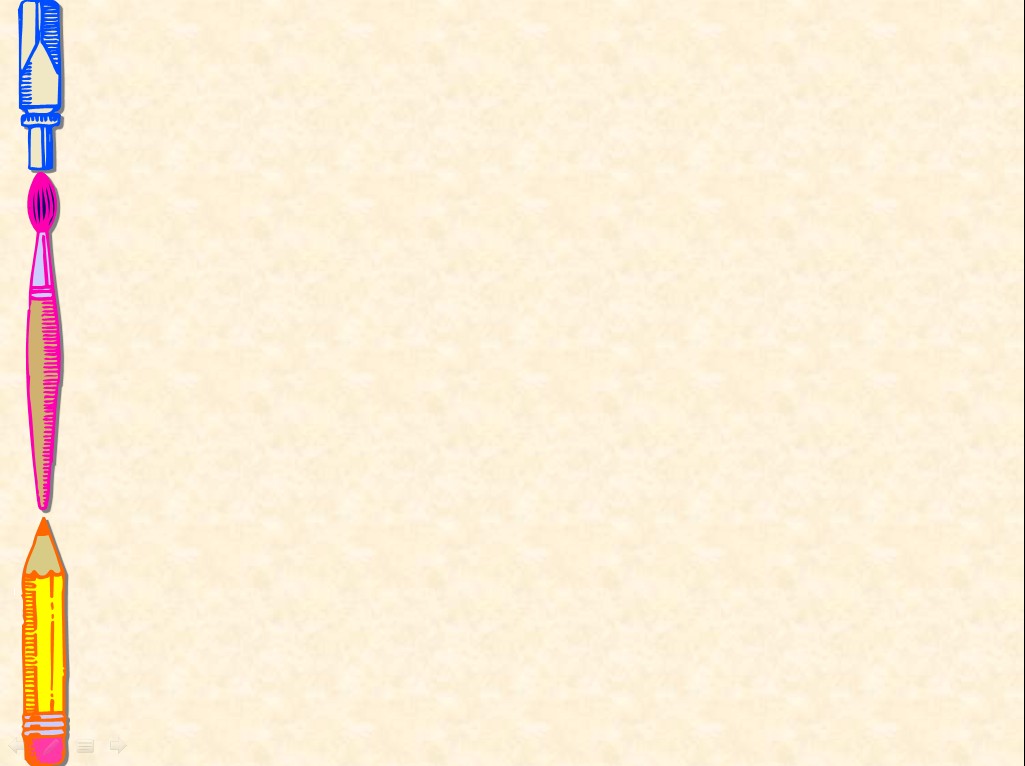 Пословицы. Задание 1
Знай больше – говори меньше.
Маленькое дело лучше, чем большое безделье.
Не поев горького, не поймешь сладкого.
Ложь тяжела, да и правда не легче.
От радости старые молодеют, от печали молодые стареют.
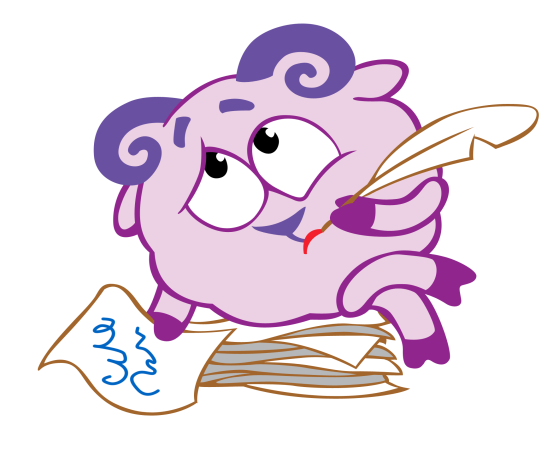 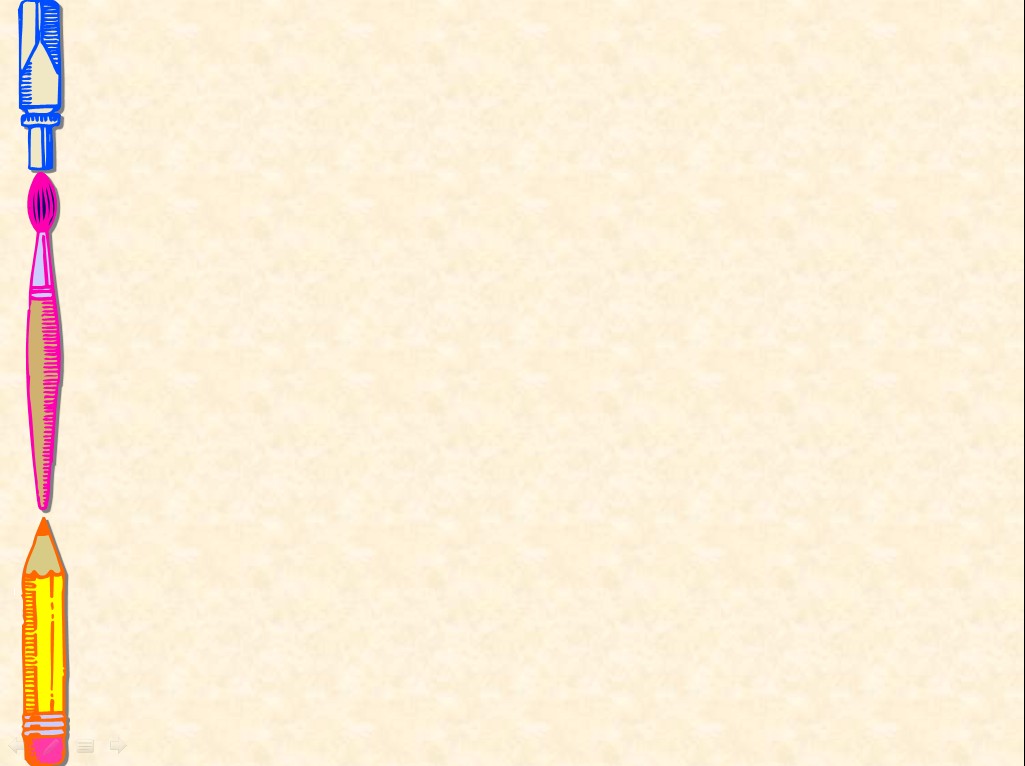 Больше – меньше
Маленькое – большое
Горького – сладкого
Ложь – правда
От радости – от печали
Старые – молодые
Молодеют – стареют
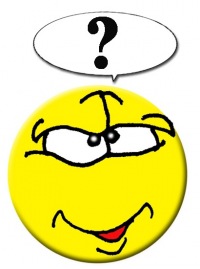 Что же такое антонимы?
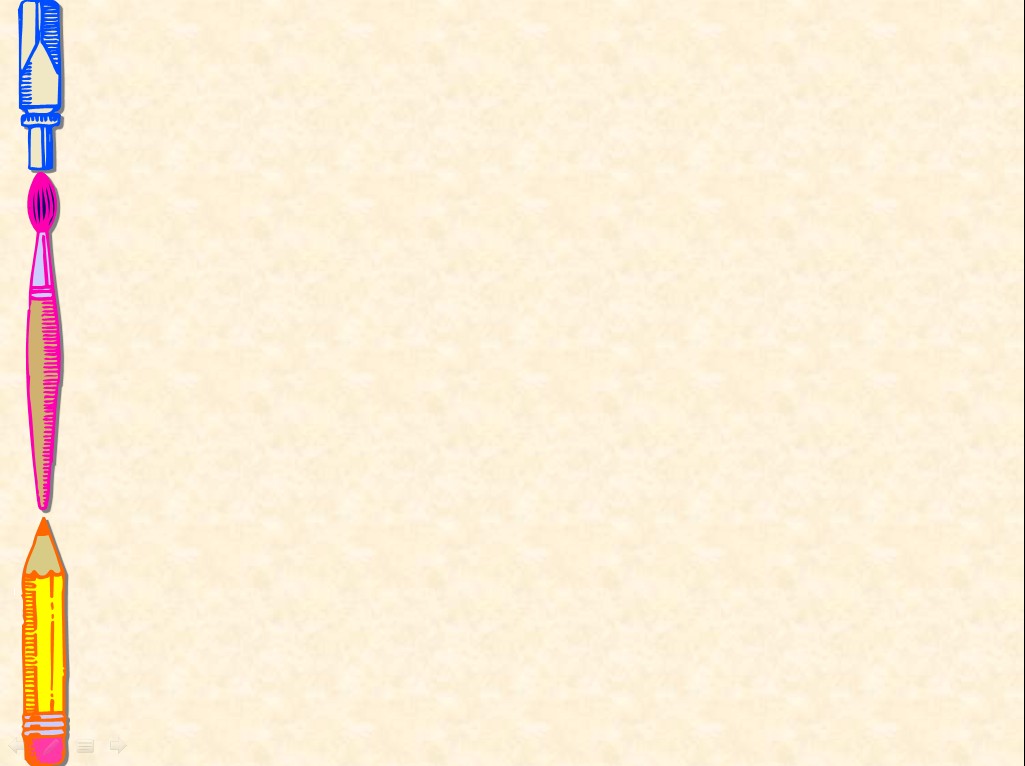 Антонимы- это слова одной и той же части речи с противоположным значением
Например:
Большой - маленький, день – ночь , далеко-близко, огонь-вода
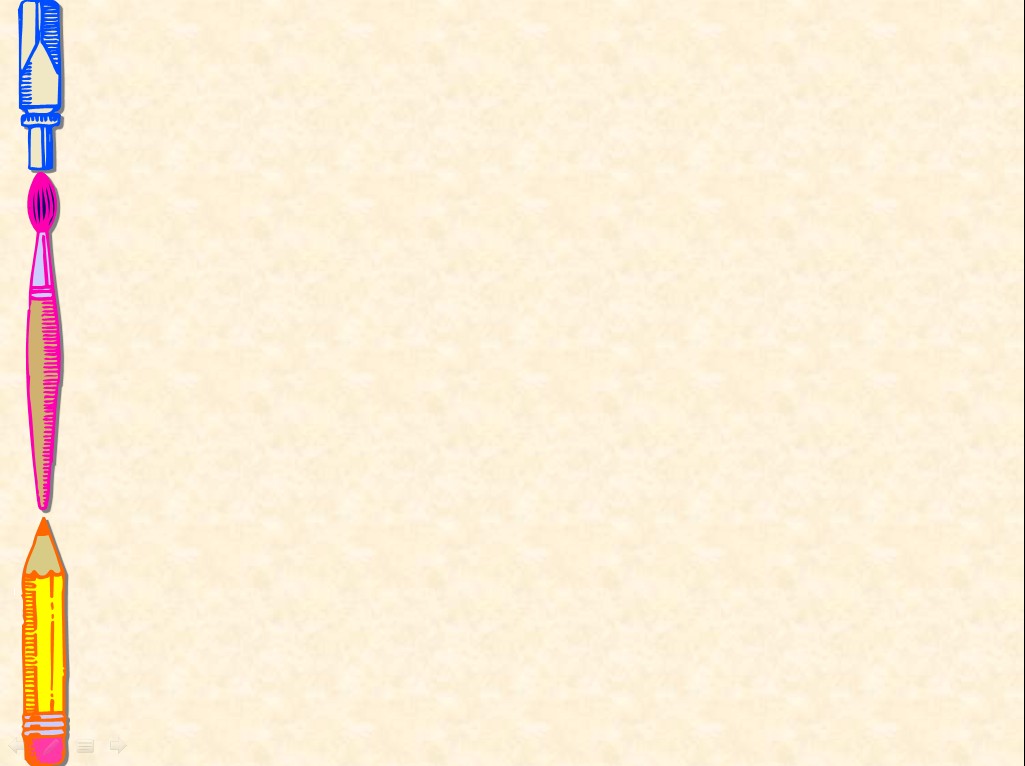 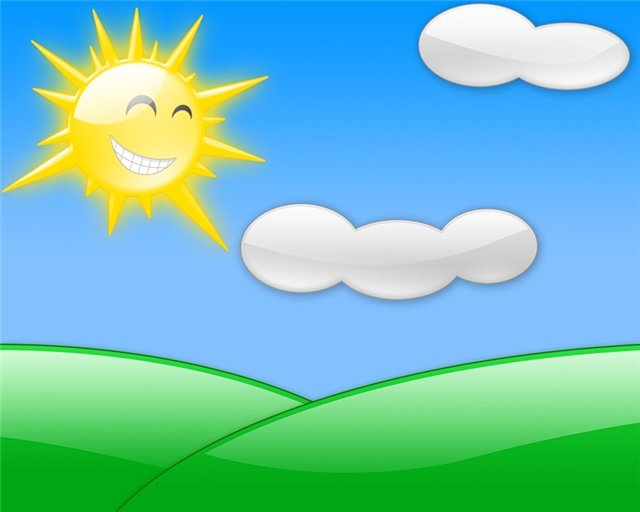 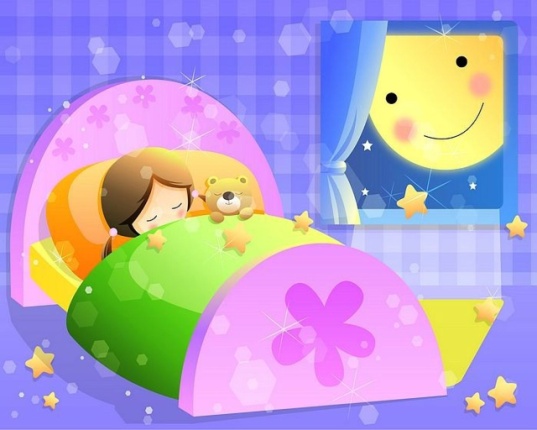 день
ночь
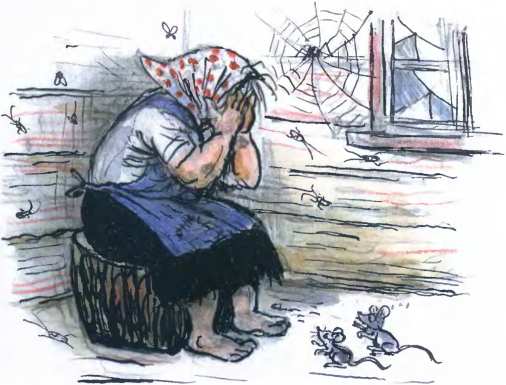 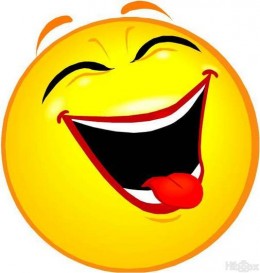 смеется
плачет
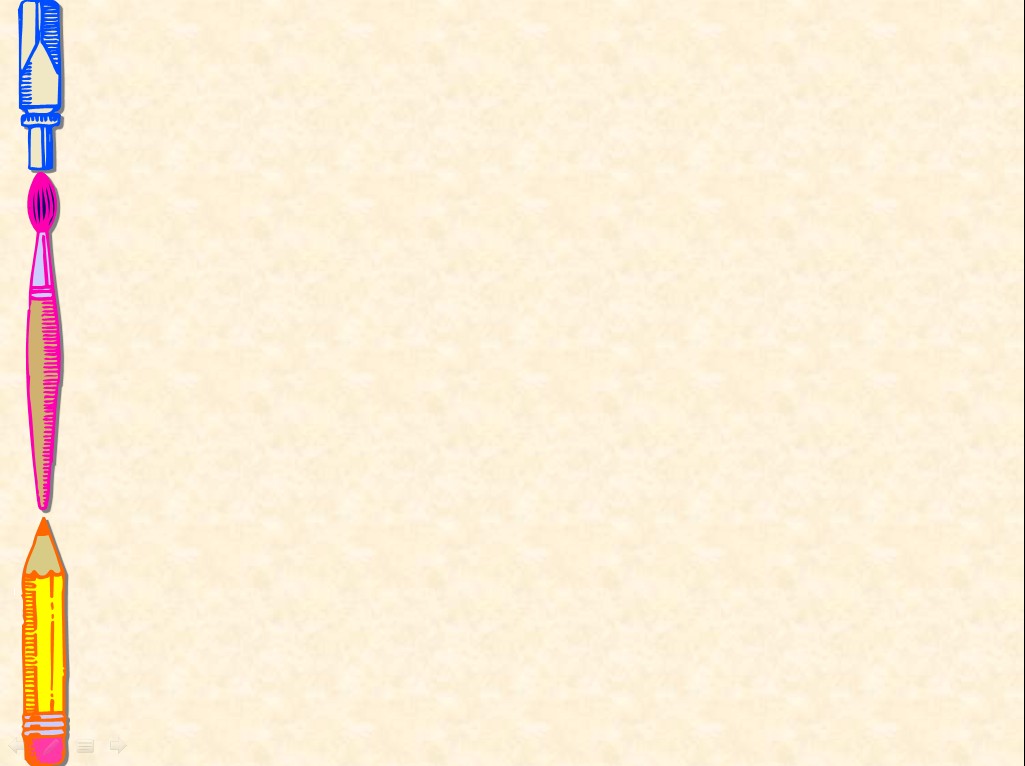 Проверь себя
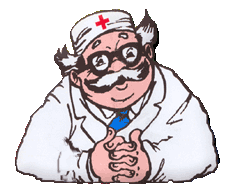 Бармалей злой, а Айболит….

Кощей Бессмертный страшный, а Василиса Прекрасная …

Баба - яга старая, а Елена Премудрая..
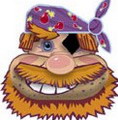 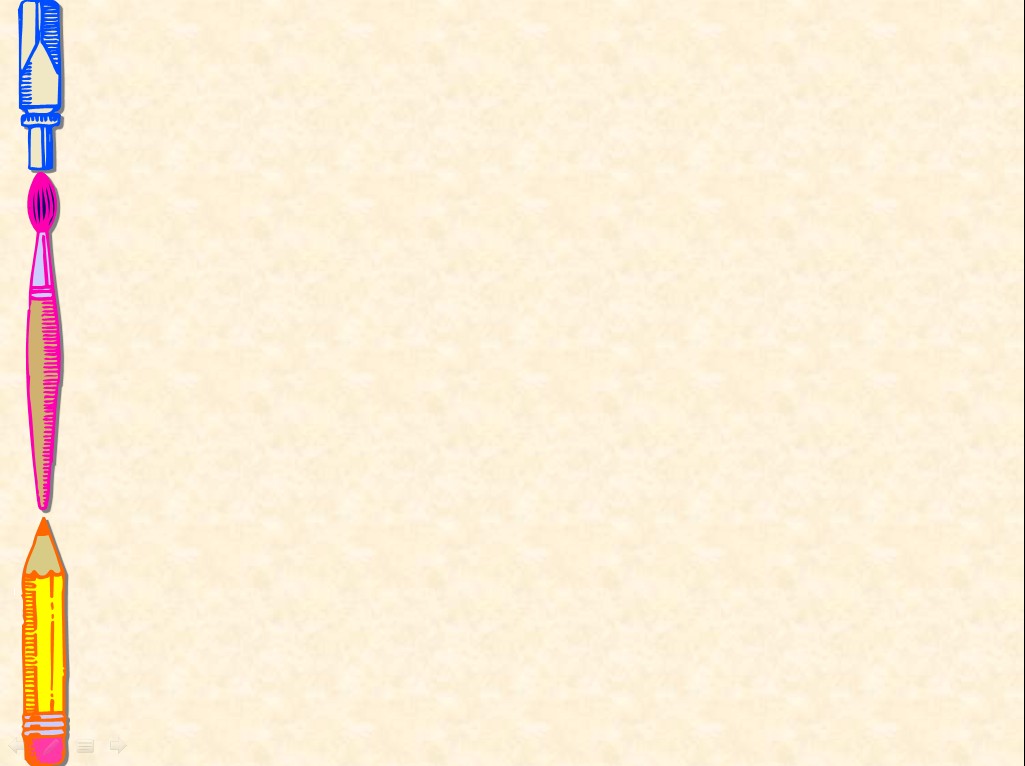 Физкультминутка
Дождик босиком по земле прошёл, Клёны по плечам хлопал, Если ясный день - это хорошо, А когда наоборот - плохо. Если ясный день - это хорошо, А когда наоборот - плохо. Слышно как звенят в небе высоко Солнечных лучей струны, Если добрый ты, то всегда легко, А когда наоборот - трудно. Если добрый ты, то всегда легко, А когда наоборот - трудно. С каждым поделись радостью своей, Рассыпая смех звучно, Если песни петь, с ними веселей, А когда наоборот - скучно. Если песни петь, с ними веселей, А когда наоборот - скучно.
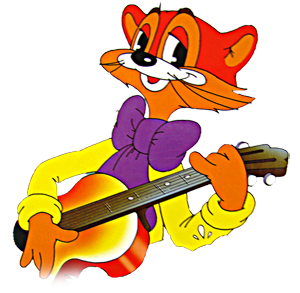 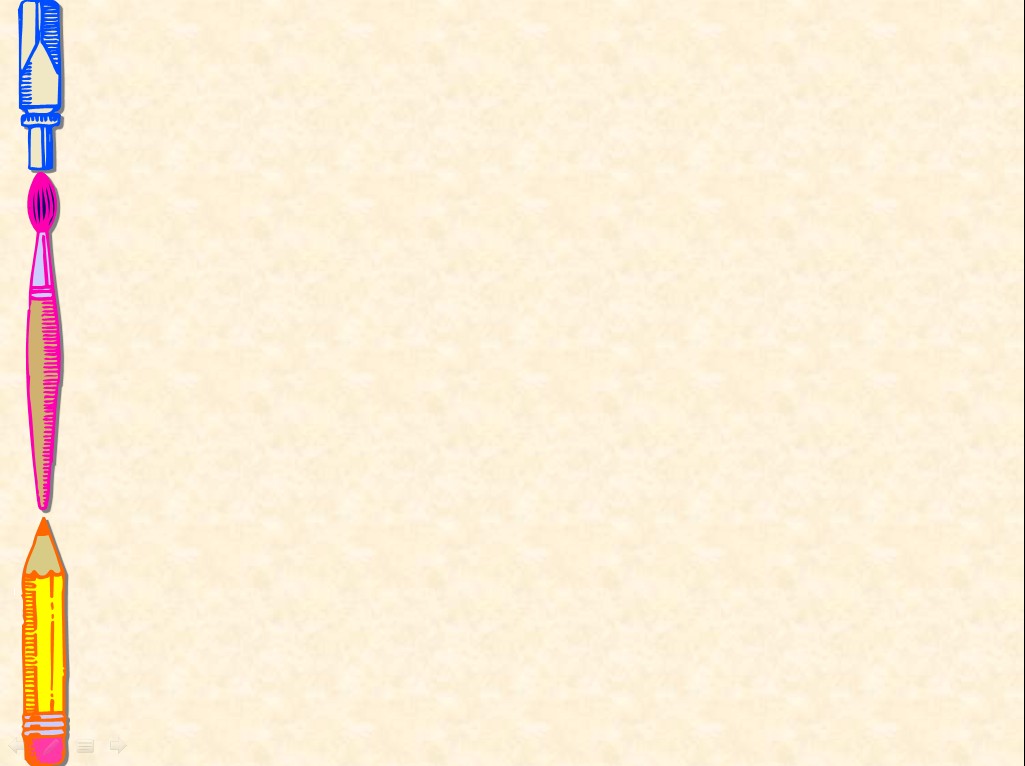 Задание 2
Никогда не знаешь, где найдешь, а где потеряешь.
Не вали с больной головы на здоровую.
Не узнав горя, не узнаешь радости.
Недруг поддерживает, а друг спорит.
Радость прямит, кручина крючит.
От доброго житья толстеют, от дурного худеют.
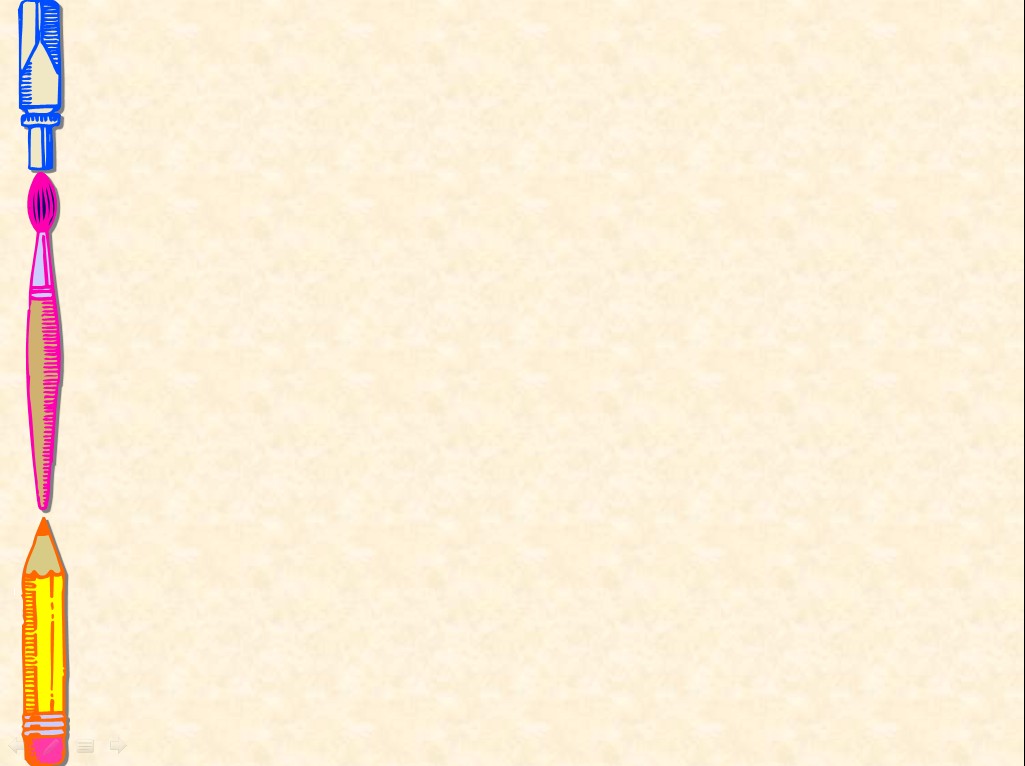 Найти-потерять
Больной – здоровый
Горе-радость
Недруг-друг
Поддерживать - спорить
Радость – кручина
Прямить – крючить
Добрый – дурной
Толстеть – худеть
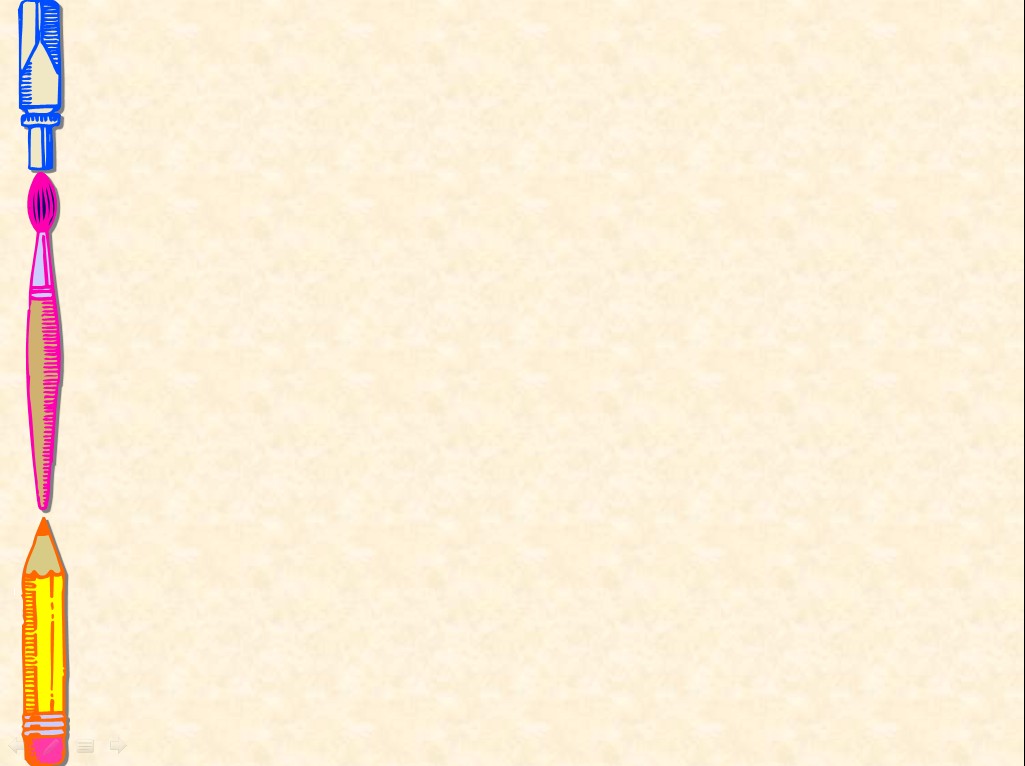 Задание 3
У прохожих на видуВисело яблоко в саду.Ну, кому какое дело?ПростоЯблокоВисело.Только Конь сказал,Что низко,А мышонок –Высоко.Воробей сказал,Что близко,А Улитка – далеко.А Телёнок озабоченТем, что яблокоМало.А Цыплёнок – тем,Что оченьВелико и тяжело.А Котёнку всё равно:- Кислое – зачем оно?- Что вы! –Шепчет Червячок. – Сладкий у него бочок.(Г. Сапгир)
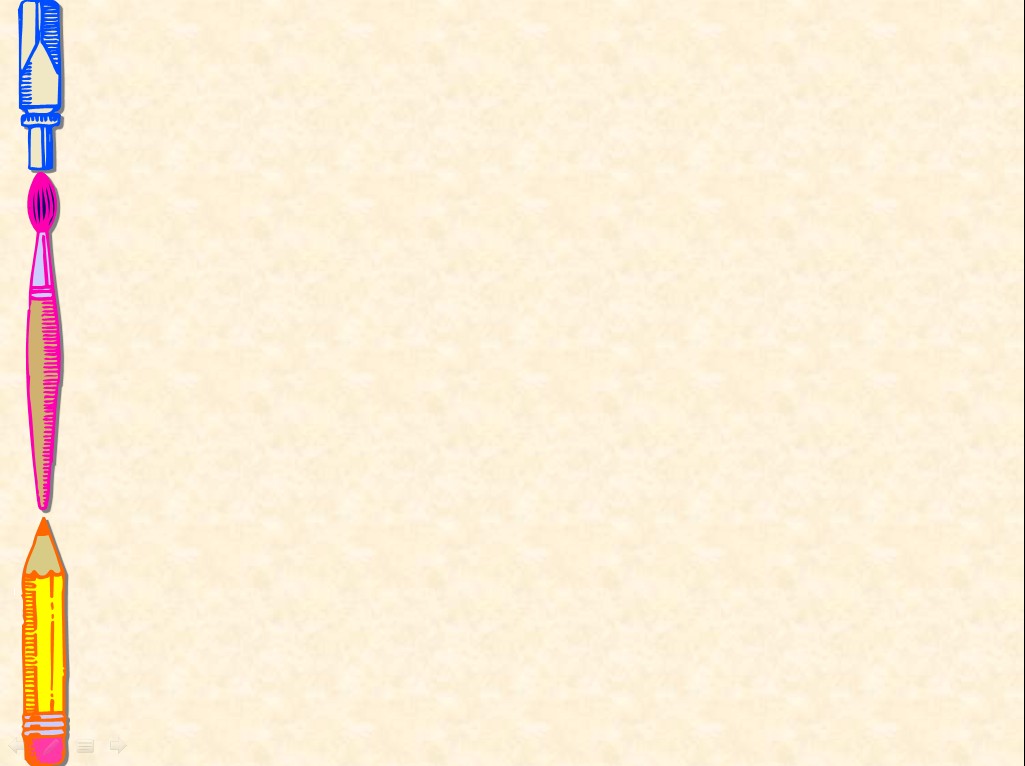 У прохожих на видуВисело яблоко в саду.Ну, кому какое дело?ПростоЯблокоВисело.Только Конь сказал,Что низко,А мышонок –Высоко.Воробей сказал,Что близко,А Улитка – далеко.А Телёнок озабоченТем, что яблокоМало.А Цыплёнок – тем,Что оченьВелико и тяжело.А Котёнку всё равно:- Кислое – зачем оно?- Что вы! –Шепчет Червячок. – Сладкий у него бочок.(Г. Сапгир)